Михаил Тимофеевич Калашников10 ноября 1919 - 23 декабря 2013
Родился будущий конструктор в селе Курья Алтайского края. 
Он был семнадцатым ребёнком в многодетной крестьянской семье, в которой родилось девятнадцать, а выжило восемь детей.
В 1930 году семья его отца — Тимофея Александровича Калашникова, признанного кулаком, была сослана из Алтайского края в Томскую область, посёлок Нижняя Моховая. 

Здесь Михаил Калашников закончил 7 классов школы.

В школе увлекался физикой, геометрией  и литературой.
Поклонный крест на месте бывшего спецпоселения Нижняя Моховая
Когда Михаилу Калашникову исполнилось 18 лет, он покинул родное село и переехал в Казахстан, где начал работать учётчиком в депо станции Матай Туркестано-Сибирской железной дороги.
Туркестано-сибирская железная дорога
Осенью 1938 года Михаил Калашников был призван в Красную Армию в Киевский Особый военный округ. 
После курса младших командиров получил специальность механика-водителя танка и служил в 12-й танковой дивизии в Западной Украине.
В танковой части на Украине Михаил Калашников  впервые проявил свои изобретательские способности:
разработал инерционный счётчик выстрелов из танковой пушки, 
приспособление к пистолету ТТ для повышения эффективности стрельбы через щели в башне танка, 
счётчик моторесурса танка. 

Прибор учёта моторесурсов танка был первым изобретением, рекомендованным к серийному производству ещё в 1940 году. 

Калашников был вызван для доклада об изобретении к командующему Киевским Особым военным округом генералу армии Георгию Жукову. 

После беседы с командующим направляется в Киевское танковое техническое училище для изготовления опытных образцов, а после завершения испытаний в Москву для сравнительных испытаний и далее на Ленинградский завод имени Ворошилова, для доработки и запуска в серию.
Счетчик выстрелов и счетчик моторесурса танка
Великую Отечественную войну Михаил Тимофеевич начал в августе 1941 года командиром танка в звании старшего сержанта. 

В октябре 41-го под Брянском был тяжело ранен. 

В госпитале загорелся идеей создания своего образца автоматического оружия.
По направлению докторов был отправлен на реабилитацию в шестимесячный отпуск. 

Вернувшись в Матай, с помощью специалистов депо через три месяца создал опытный образец своей первой модели пистолета-пулемёта.
Из Матая командирован в Алма-Ату, где в мастерских эвакуированного Московского авиационного института изготовил более совершенный образец своего оружия.
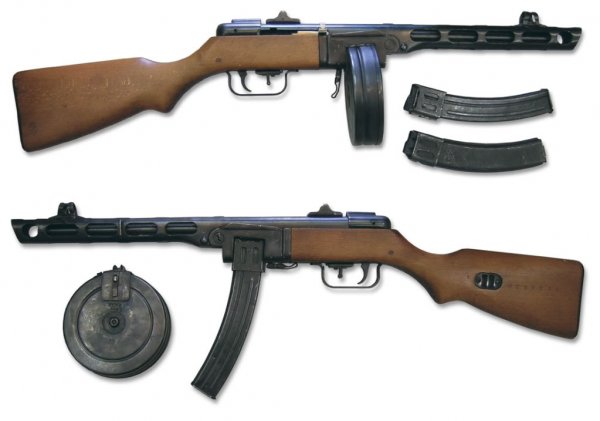 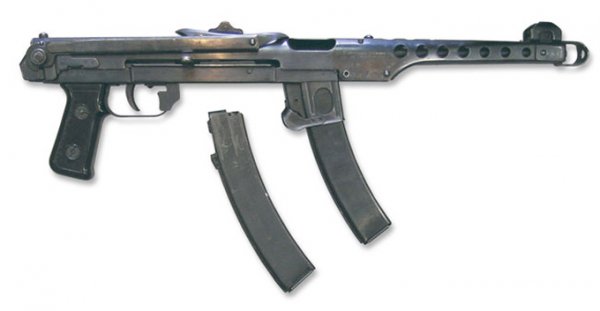 Пистолет-пулемёт Калашникова в изготовлении сложнее и дороже, чем ППШ-41 и ППС, и требует применения дефицитных и медленных фрезерных работ. Поэтому, несмотря на многие подкупающие стороны (малый вес, малая длина, наличие одиночного огня, удачное совмещение переводчика и предохранителя, компактный шомпол и пр.), в настоящем виде своём промышленного интереса не представляет.
В 1942 году Калашникова принимают на работу в Главное артиллерийское управление Красной армии. 

Здесь в 1944 году он создал опытный образец самозарядного карабина, который, хотя и не пошёл в серию, частично послужил прототипом для создания автомата.
С 1945 года Михаил Калашников начал разработку автоматического оружия под промежуточный патрон 7,62×39 образца 1943 года. Так было положено начало легендарного АК.

Автомат Калашникова победил в конкурсе 1947 года и был принят на вооружение.
В 1948 году Михаил Калашников был направлен на Ижевский мотозавод для организации изготовления первой опытной партии своего автомата «АК».
Производство «АК» сегодня.
Солдат сделал оружие для солдата…
«Я сам был рядовым и хорошо знаю трудности, с которыми сталкиваются в солдатской жизни… Получилось простое, надёжное и эффективное оружие. АК работает в любых условиях, безотказно стреляет после того, как побывает в земле, болоте, упадёт с высоты на твёрдую поверхность. Он очень простой, этот автомат. Но хочу сказать, что сделать простое иногда во много раз сложнее, чем сложное».
География использования «АК» в мире
В 1971 году по совокупности исследовательско-конструкторских работ и изобретений Калашникову присвоена учёная степень доктора технических наук. 
Он является академиком 16 различных российских и зарубежных академий. Имеет 35 авторских свидетельств на изобретения. 
В 1969 году Михаилу Калашникову было присвоено звание полковника, 
в 1994 году звание генерал-майора, 
в 1999 году звание генерал-лейтенанта.
«Любите и почитайте Историю своей Родины, дорогой нашей России. Не забывайте её героев — и лидеров, и обыкновенных солдат. Память — это дар, который отличает Человека от животного…»